Introduction to Computational Thinking
Final Class
1
(C) Dennis Kafura
Conclusion
… we made it!
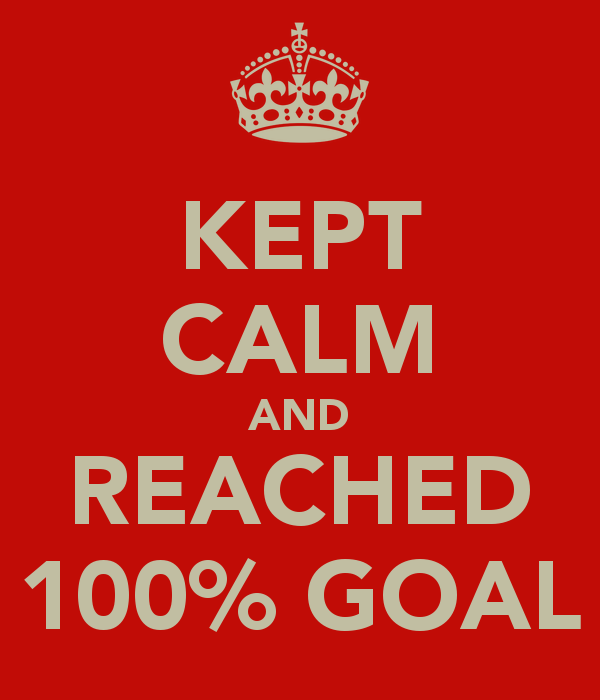 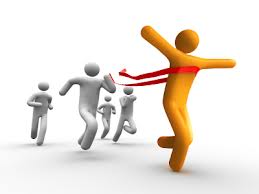 Image credits:
http://www.marketingpilgrim.com/2013/06/reach-your-goal-using-the-marketing-pilgrim-job-board.html
https://holistichealthfitness.files.wordpress.com/2014/10/kept-calm-and-reached-100-goal.png?w=771&h=900
Slide 2
(C) Dennis Kafura
Last Class Schedule
Final Survey
10 points classwork 
Based on participation
Final Discussion
Help us improve the class for next semester
Final Project Grading
Each project is evaluated
using the rubric
independently by two graders (instructors, GTA) and any differences in evaluation are resolved by discussion
Anticipate having the final project grades by the end of the wekk
Slide 4
(C) Dennis Kafura
"What Should I Take Next?"
Courses using computation/data:
HIST/SOC/STS 2604 Introduction to Data in Social Context
FREC 1004 Digital Planet
FREC 1044 Introduction to Environmental Informatics
ENGL 3324 Acts of Interpretation (Prof Sanno-Francini)
COMM 4064 Social Media Analytics
More programming or Computer Science:
CS1064 (Intro to Programming in Python)
CS1114 (Intro to Software Engineering – Minors only)
Learning More on your own
Computing is open and free
Take a CodeCademy course this summer
Build a website, a phone app, a game, something, anything!
https://tinyurl.com/more-ct
Discussion
Was the strategy of programming in blocks and then text (Python) useful for you?
Do you know of other computationally-oriented courses that we should add to our “take next” list?
Slide 7
(C) Dennis Kafura
Conclusion
… end of the course!
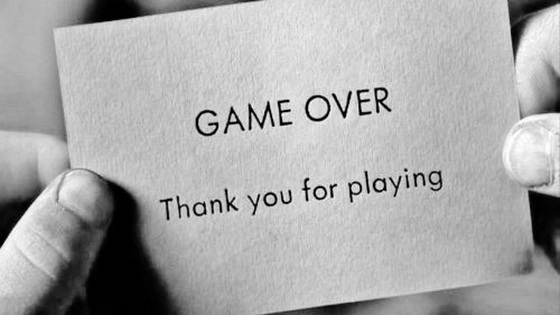 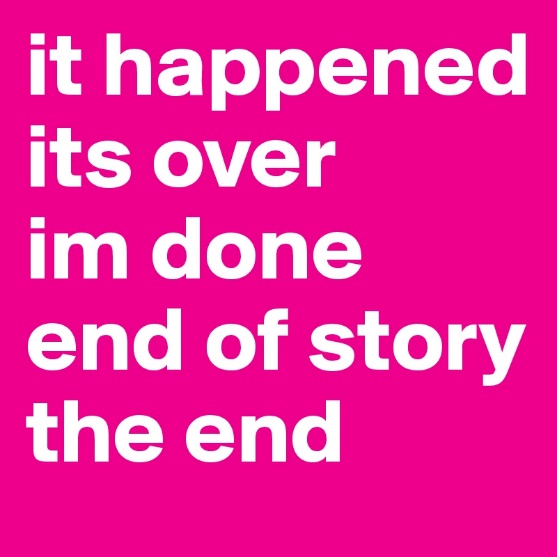 Image credits:
https://cdn.boldomatic.com/content/post/3620-ca887f1da4f356629246ecc9693e53465a8bfa63be96063299ac17434f8e4de7/it-happened-its-over-im-done-end-of-story-the-end?size=800
https://undoingtheharmivedone.files.wordpress.com/2015/02/918.jpg
Slide 8
(C) Dennis Kafura